ZADAR ČITAFAKEBOOK MREŽA
OŠ Jurja Barakovića, Ražanac
PO Krneza
Učenici  PO Krneza obilježili su manifestaciju Zadar čita čitanjem slikovnica : 
˝Kako živi Antuntun˝ G.Vitez, 
˝Grga Čvarak˝ R.Zvrko, 
 ˝Petar Pan˝.

Prisjetili smo se i drugih likova dječje književnosti.
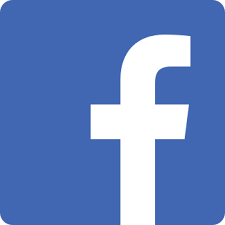 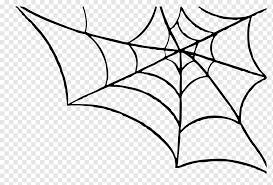 Učenici podijeljeni u skupine odabrali su najdraži književni lik i izradili njegovu fakebook stranicu te su povezali svoje najdraže likove u mrežu.
https://www.classtools.net/FB/202203-fPQ4Fs 


https://www.classtools.net/FB/202203-bnYvLk 


https://www.classtools.net/FB/202203-tAMxQn
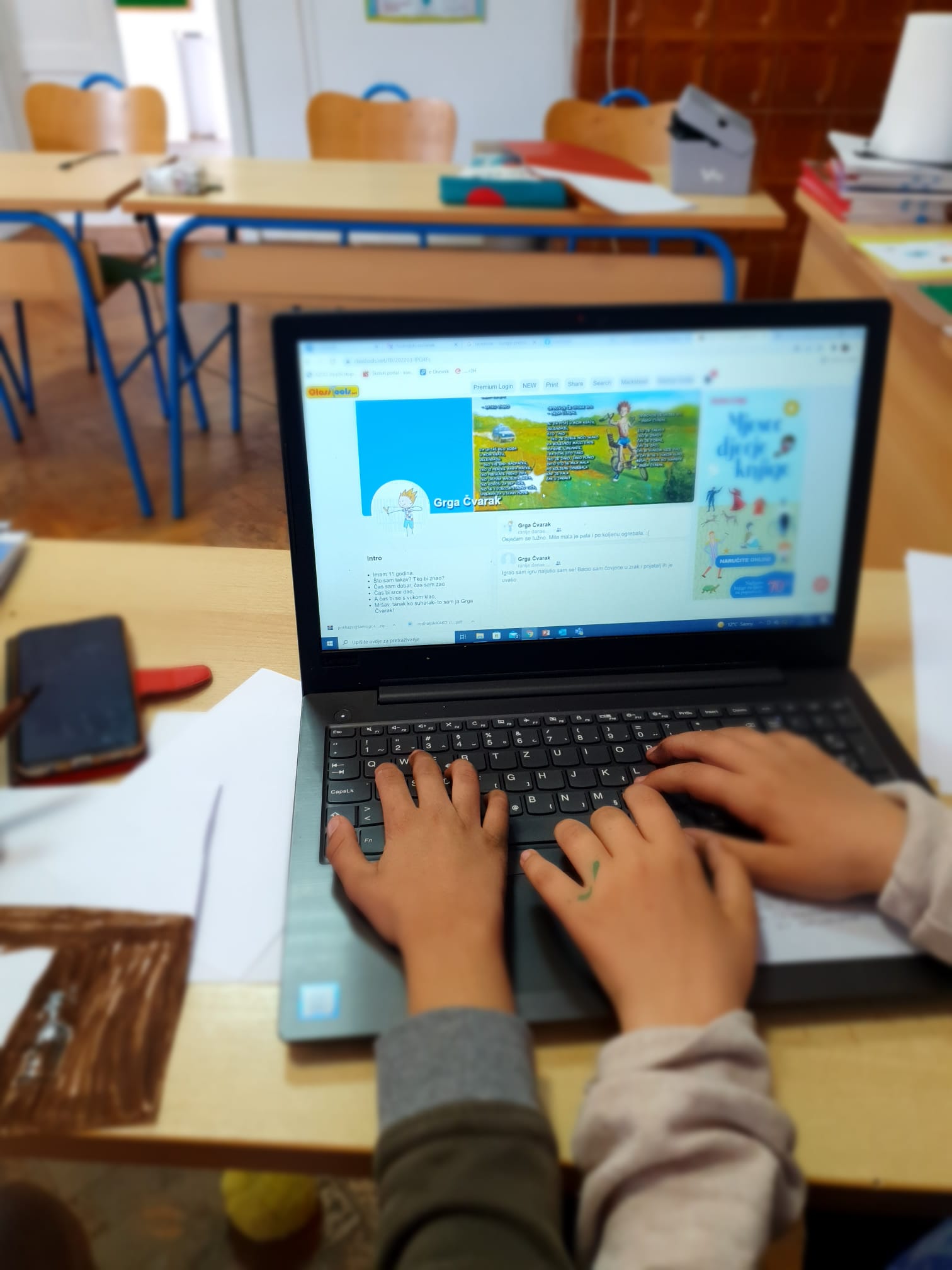 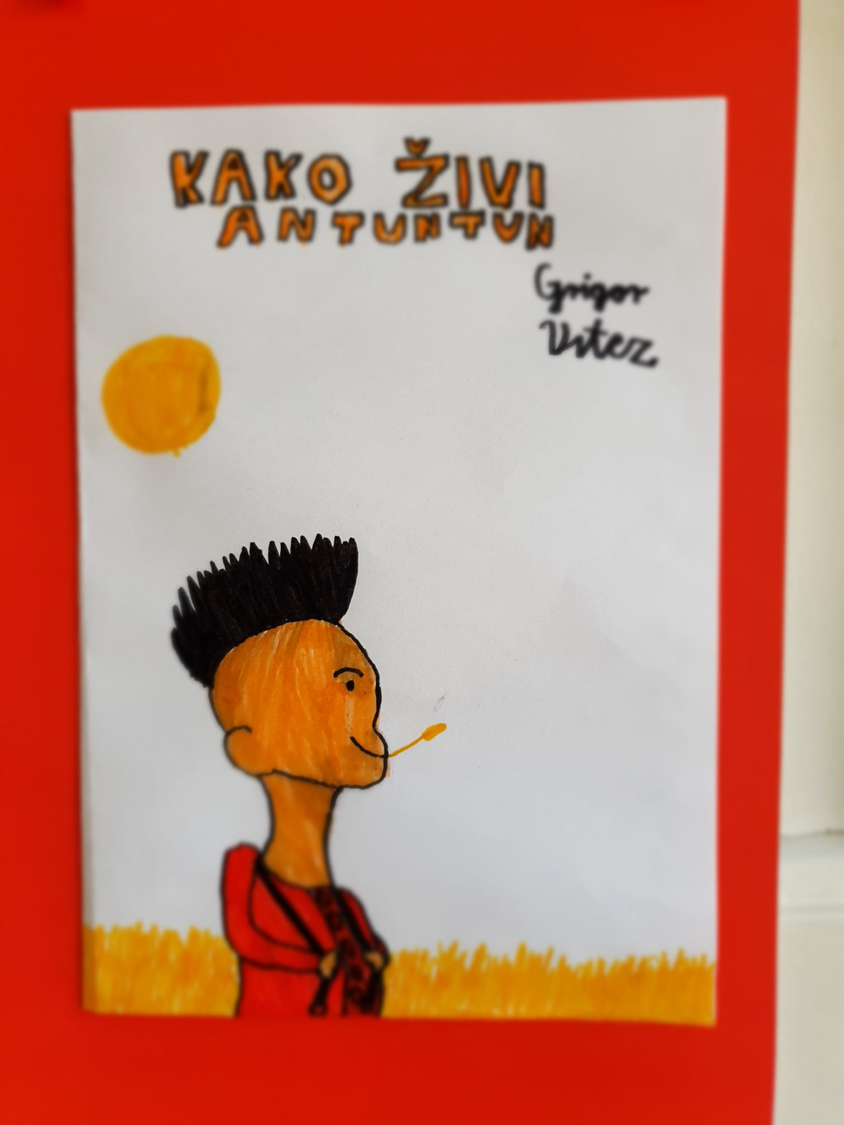 Na satu likovne kulture napravili smo razrednu slikovnicu ˝Kako živi Antuntun˝.
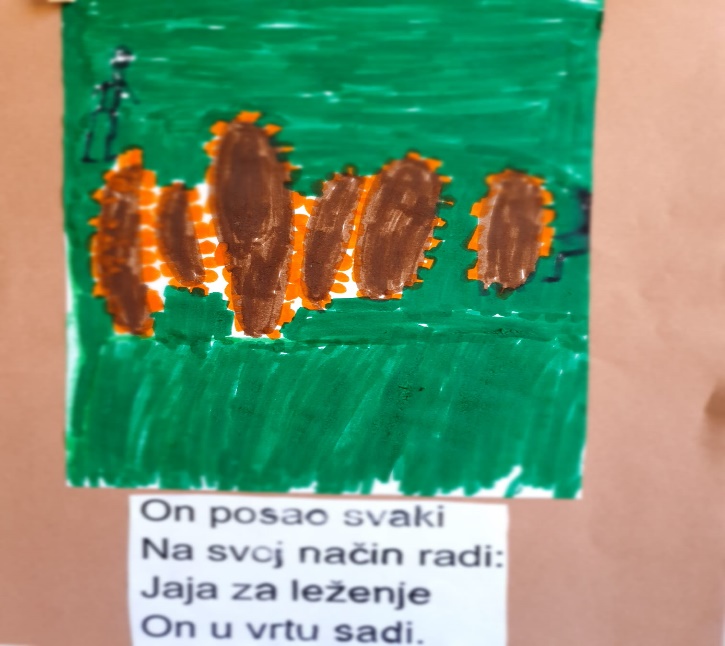 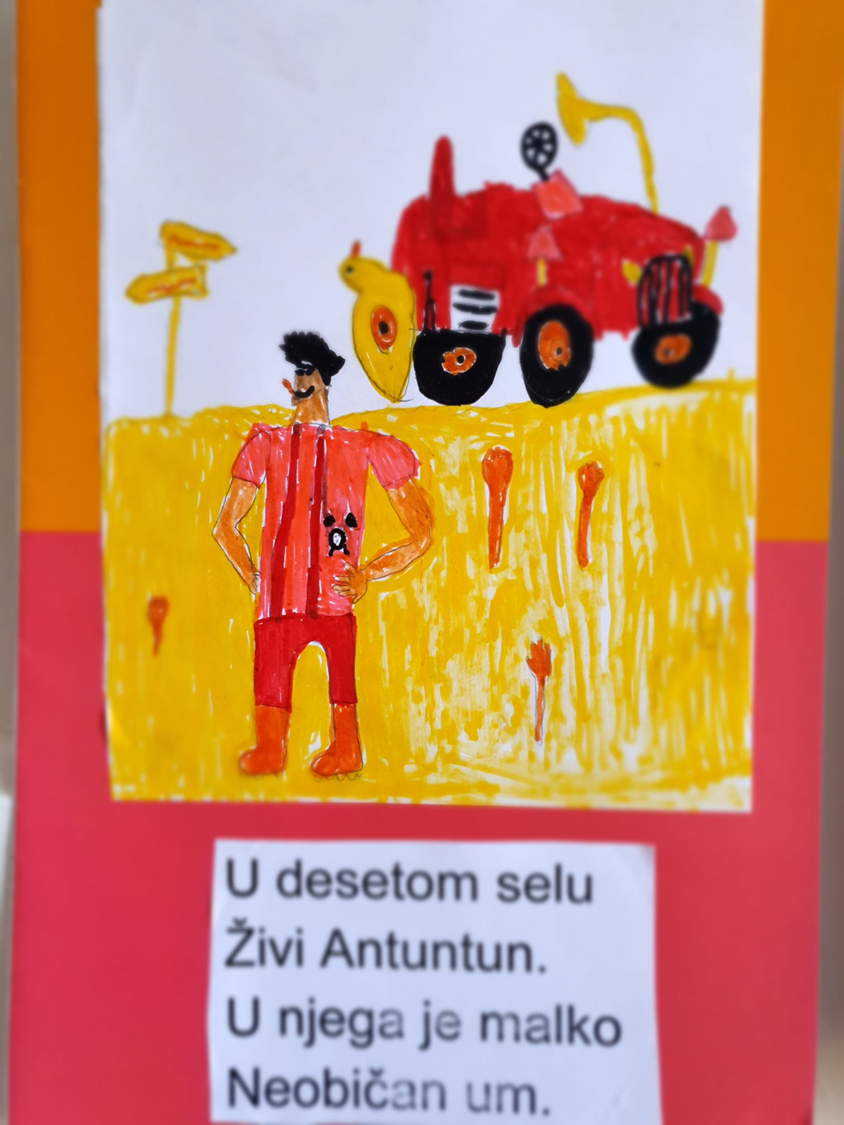 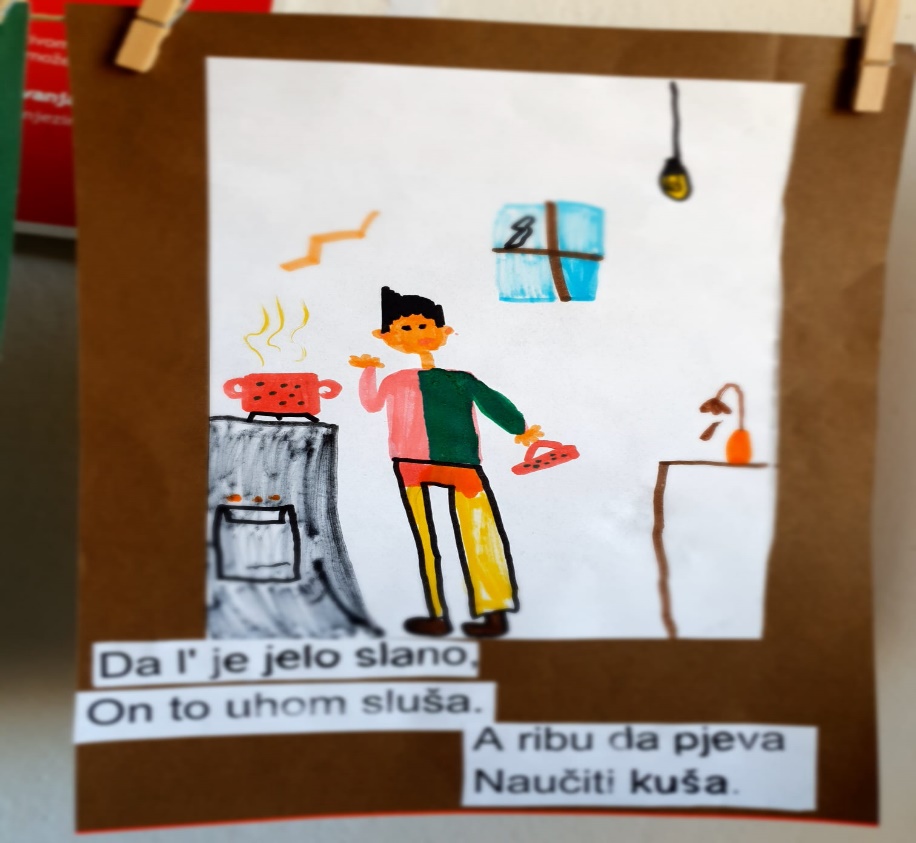 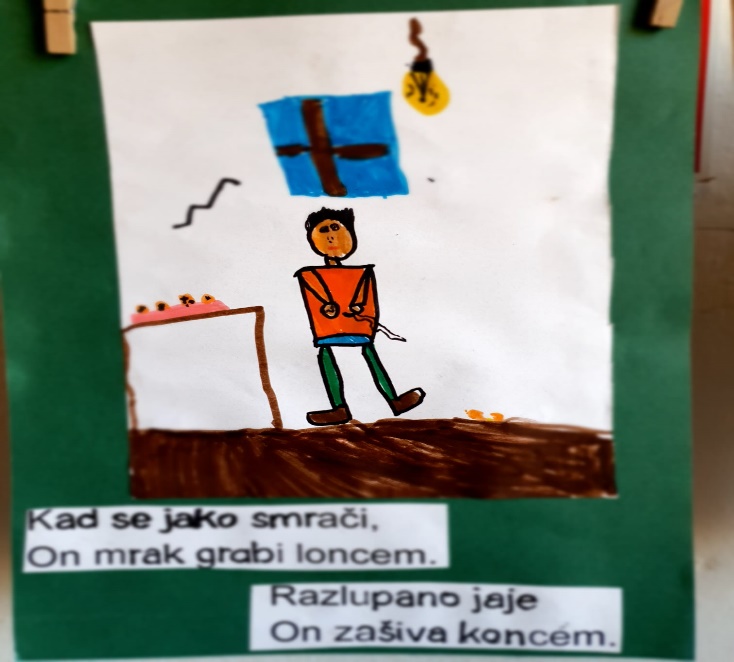 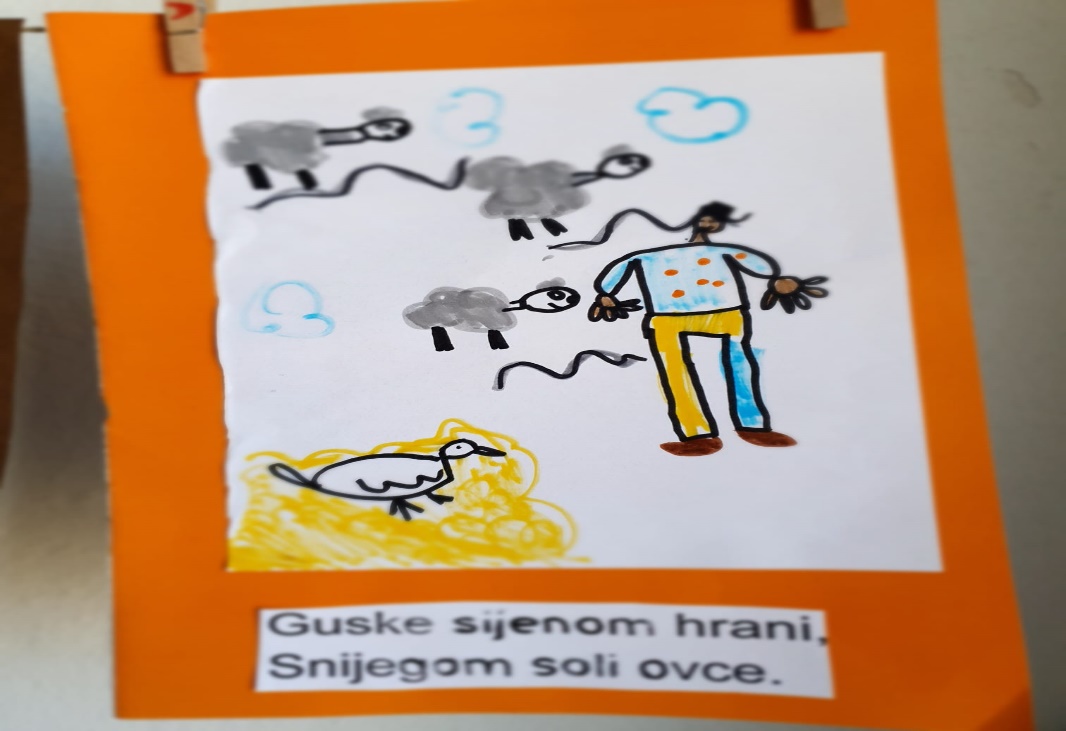 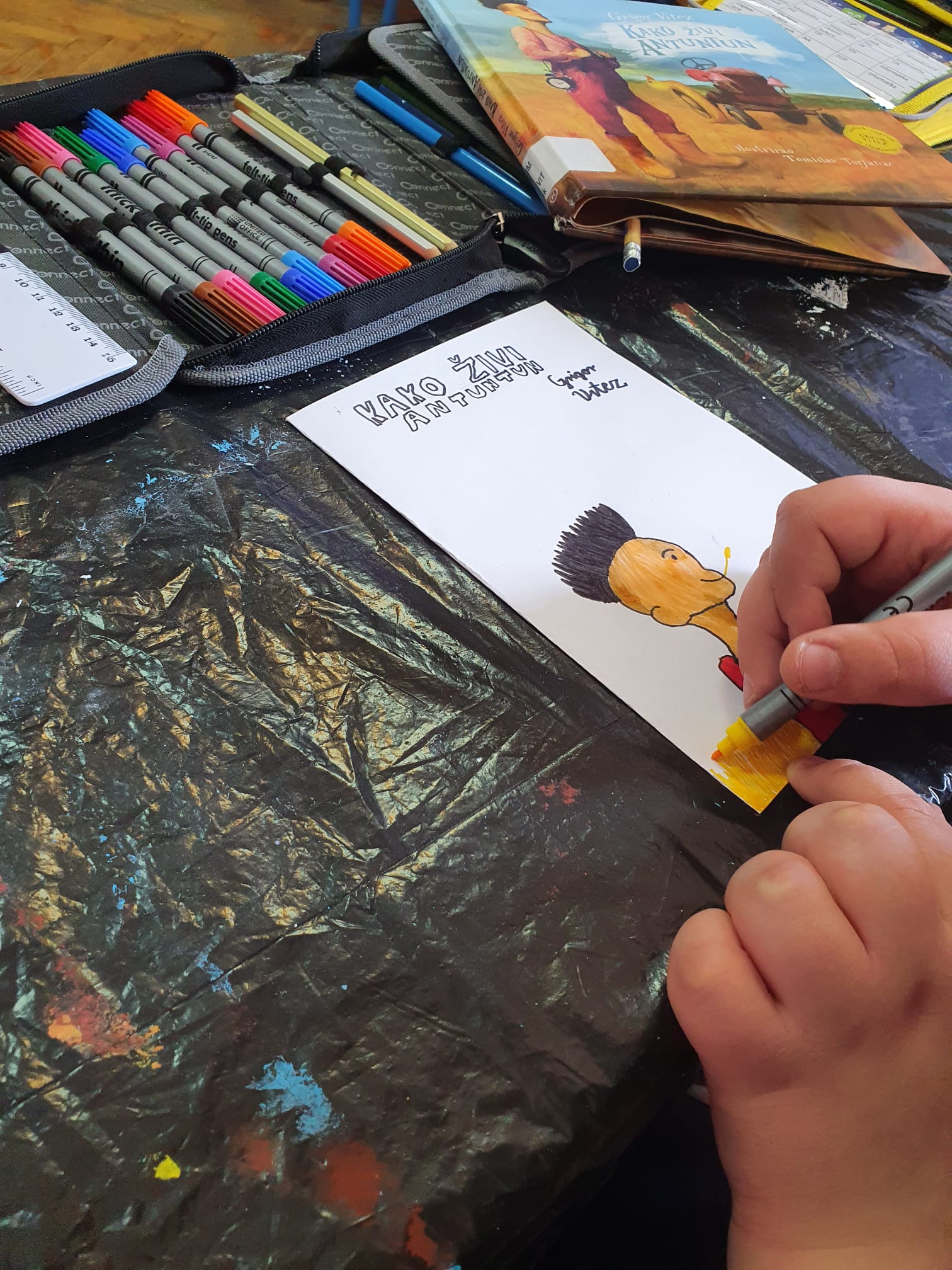 Učenici su uživali u izradi fakebook stranica i razredne slikovnice.
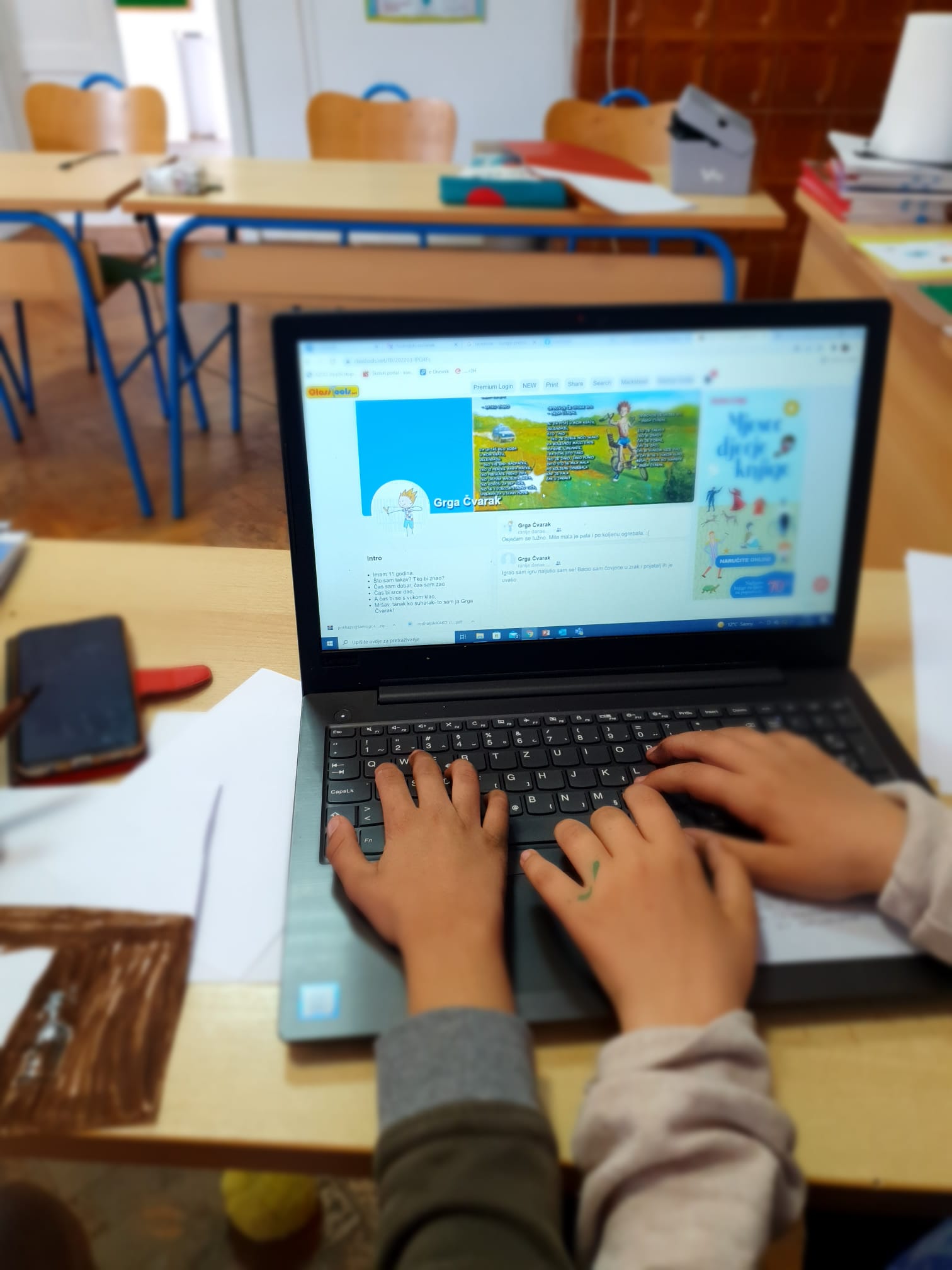 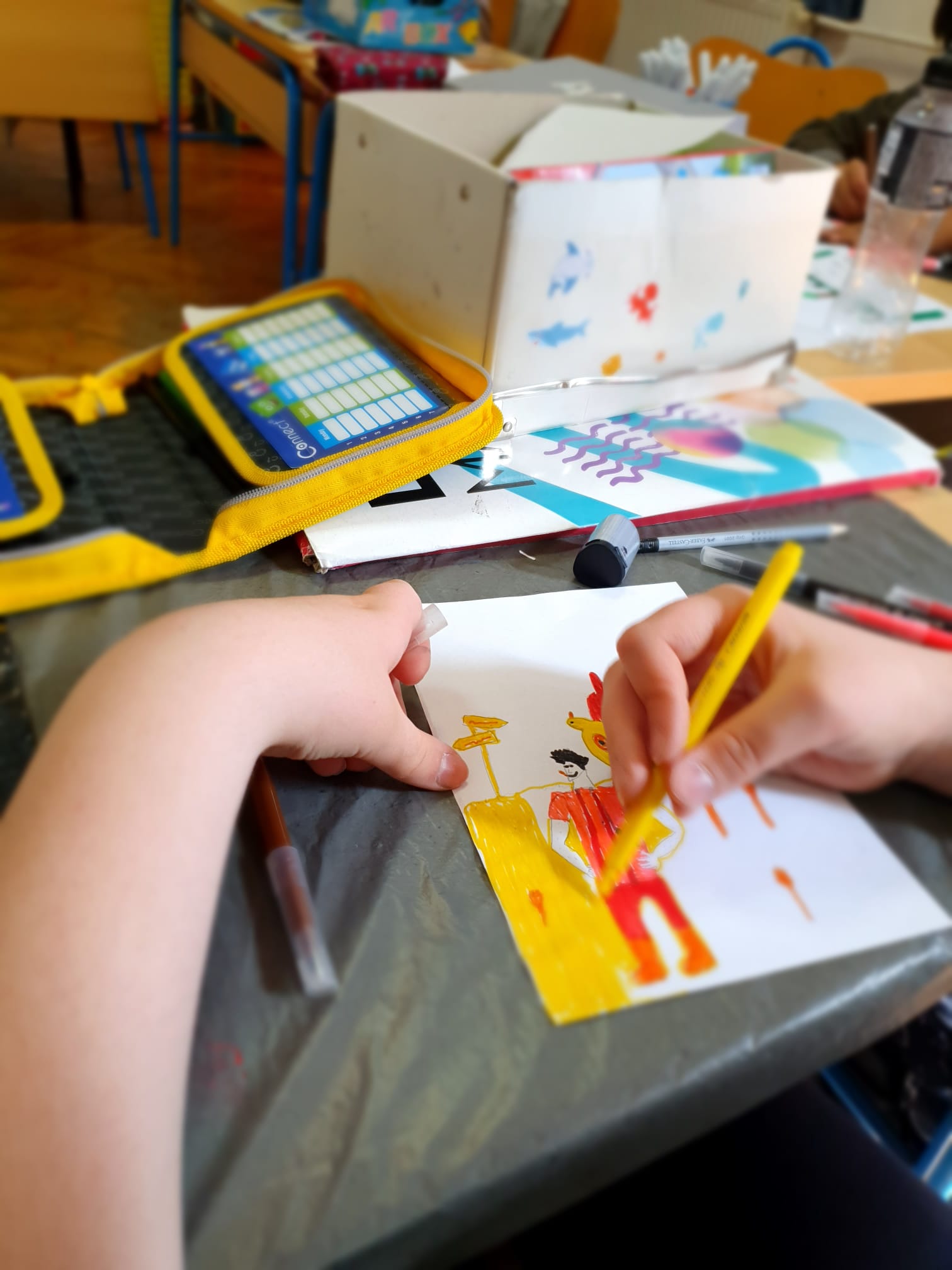 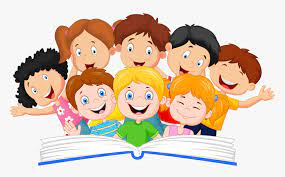 Izradile učiteljice Irena Miočić i Ena Bošković s učenicima PO Krneza.